ПОЛТАВСЬКІЙ УНІВЕРСИТЕТ ЕКОНОМІКИ І ТОРГІВЛІ
КАФЕДРА ПЕДАГОГІКИ ТА СУСПІЛЬНИХ НАУК
РЕЗУЛЬТАТИ АНКЕТУВАННЯ ЗВО ЩОДО ЯКОСТІ ПІДГОТОВКИ ЗА СПЕЦІАЛЬНІСТЮ "011 ОСВІТНІ ПЕДАГОГІЧНІ НАУКИ"  ОСВІТНІ ПРОГРАМИ «ПЕДАГОГІКА ВИЩОЇ ШКОЛИ» ТА "ОСВІТНЯ РОБОТОТЕХНІКА" ДРУГИЙ (МАГІСТЕРСЬКИЙ) РІВЕНЬ ВИЩОЇ ОСВІТИ2 СЕМЕСТР 2022-2023 Н.Р.
З 29 травня по 05 червня 2023 року  тривало опитування магістрів денної та заочної форм навчання освітніх  програм «Педагогіка вищої школи» та «Освітня робототехніка» щодо рівня задоволеності освітніми послугами у ІІ-у семестрі 2022-2023 н. р. Результати опитування засвідчили, що в цілому здобувачі вищої освіти спеціальності 011 Освітні, педагогічні науки задоволені рівнем та переліком освітніх послуг, які їм надаються.Відповіді на питання анкети представлені у наступних слайдах.
АНКЕТАШановні здобувачів вищої освіти! Ми вивчаємо вашу думку  щодо освітнього процесу в ПУЕТ та покращення якості освітніх програм спеціальності 011 «Педагогіка вищої школи» та "Освітня робототехніка". Анкета є анонімною. Ваші відповіді в узагальненому виді будуть використані для удосконалення системи якості освіти в ПУЕТ.
03.06.23, 17:32
Опитування ЗВО спеціальності 011 2 семестр 2022-23 н.р. - Google Формы
https://docs.google.com/forms/d/1jKdFaQmkCoBJMFp2xq9wQVACUZkcz8BXCjMri6qzwr4/edit#responses
Оберіть освітню програму на якій ви навчаєтеся:
6 ответов
Копировать
4/12
«Педагогіка вищої школи» "Освітня робототехніка" Інше
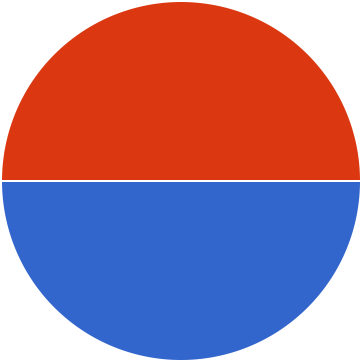 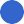 50%
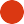 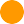 50%
Копировать
1. Наскільки Ви, в цілому, задоволені навчанням за обраною освітньою програмою?
6 ответов


4


3


2


1


0
1
2
3
4
5
03.06.23, 17:32
Опитування ЗВО спеціальності 011 2 семестр 2022-23 н.р. - Google Формы
https://docs.google.com/forms/d/1jKdFaQmkCoBJMFp2xq9wQVACUZkcz8BXCjMri6qzwr4/edit#responses
Копировать
2. Чи маєте Ви можливість відвідувати лекції та семінарські заняття відповідно до розкладу?

6 ответов
5/12
постійно, практично не пропускаю відвідую за можливості
відвідую тільки ті заняття, які мені цікаві
намагаюсь не пропускати фахові дисципліни
навчаюсь за індивідуальним графіком
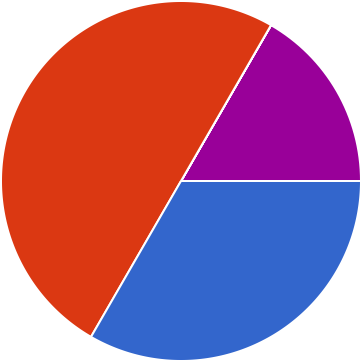 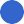 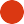 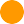 50%
16,7%
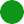 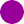 33,3%
Копировать
3. Яким чином Вам як студентам на цій освітній програмі забезпечена можливість формування індивідуальної освітньої траєкторії?

6 ответов
вибір форми і темпу здобуття
освіти
вибір навчальних дисциплін
вибір методів і засобів
навчання
4 (66,7 %)
0
1
2
3
4
03.06.23, 17:32
Опитування ЗВО спеціальності 011 2 семестр 2022-23 н.р. - Google Формы
https://docs.google.com/forms/d/1jKdFaQmkCoBJMFp2xq9wQVACUZkcz8BXCjMri6qzwr4/edit#responses
4. Які фахові вибіркові дисципліни хотіли б Ви додаткова вивчати?

1 ответ


Іноземна мова
6/12
Копировать
5. Чи забезпечують повною мірою пропоновані Вам до вибору дисципліни формування компетентностей, необхідних для майбутньої професійної діяльності?
6 ответов
так частково ні
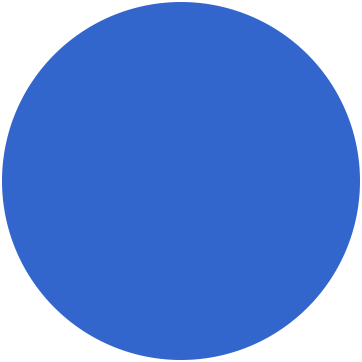 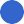 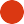 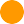 100%
03.06.23, 17:32
Опитування ЗВО спеціальності 011 2 семестр 2022-23 н.р. - Google Формы
https://docs.google.com/forms/d/1jKdFaQmkCoBJMFp2xq9wQVACUZkcz8BXCjMri6qzwr4/edit#responses
Копировать
6. Яким чином освітня програма дає можливість набуття Вами соціальних навичок (soft skils), які відповідають за успішну участь у робочому процесі, високу продуктивність і не пов'язані з конкретною сферою діяльності?

6 ответов
7/12
2 (33,3 %)
окремі дисципліни
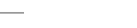 методи та форми проведення
навчальних занять
організація самостійної роботи на основі інтерактивних мето…
майстер-класи та тренінги
викладачів
можливість відвідати заняття викладачів в інших ЗВО
2 (33,3 %)
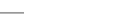 4 (66,7 %)
3 (50 %)
0 (0 %)
0
1
2
3
4
Копировать
7. Як Ви оцінюєте співвідношення теоретичної і практичної частини Вашого індивідуального навчального плану?

6 ответов
все влаштовує
варто збільшити кількість практичних занять
варто збільшити кількість лекційних занять
важко відповісти
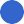 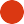 16,7%
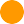 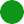 83,3%
03.06.23, 17:32
Опитування ЗВО спеціальності 011 2 семестр 2022-23 н.р. - Google Формы
https://docs.google.com/forms/d/1jKdFaQmkCoBJMFp2xq9wQVACUZkcz8BXCjMri6qzwr4/edit#responses
Копировать
8. Чи оптимальне навантаження на Вас як здобувача вищої освіти (кількість дисциплін на семестр, кількість годин аудиторної і самостійної роботи на тиждень)?

6 ответов
8/12
все влаштовує
бажано збільшити кількість годин аудиторних занять на тиждень
бажано зменшити кількість годин аудиторних занять на тиждень
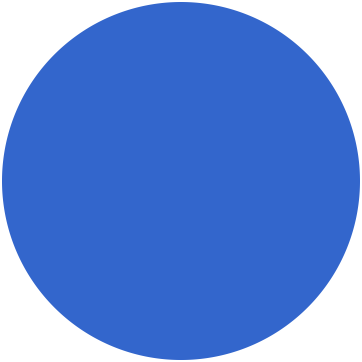 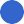 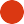 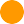 100%
Копировать
9. Чи маєте Ви можливість звертатися до викладача в позааудиторний час для консультацій?

6 ответов
так, у зручний для мене час так, згідно графіку консультацій
викладачі часто відмовляють в консультаціях
консультації відсутні
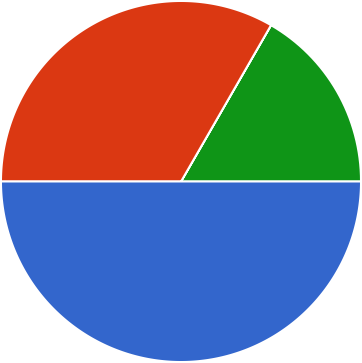 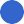 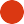 33,3%
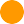 16,7%
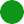 50%
03.06.23, 17:32
Опитування ЗВО спеціальності 011 2 семестр 2022-23 н.р. - Google Формы
https://docs.google.com/forms/d/1jKdFaQmkCoBJMFp2xq9wQVACUZkcz8BXCjMri6qzwr4/edit#responses
Копировать
10. Де ви можете отримати графіки освітнього процесу та актуальний розклад занять в університеті?
9/12
6 ответов
1 (16,7 %)
випускова кафедра
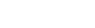 сайт університету
5 (83,3 %)
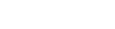 не знаю
0 (0 %)
0
1
2
3
4
5
03.06.23, 17:32
Опитування ЗВО спеціальності 011 2 семестр 2022-23 н.р. - Google Формы
https://docs.google.com/forms/d/1jKdFaQmkCoBJMFp2xq9wQVACUZkcz8BXCjMri6qzwr4/edit#responses
Копировать
11. Де Ви можете знайти інформацію щодо цілей, змісту та очікуваних результатів навчання, порядку та критеріїв оцінювання у межах окремих навчальних дисциплін?

6 ответов
10/12
у силабусах навчальних дисциплін, які розміщені на сайті університету/електронн…
5 (83,3 %)
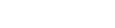 під час усного повідомлення на початку вивчення дисциплін
2 (33,3 %)
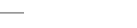 перед виконанням конкретних
видів робіт
1 (16,7 %)
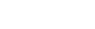 під час консультацій та проведення різних форм підсумкового контролю
2 (33,3 %)
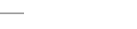 0
1
2
3
4
5
Копировать
12. Чи чіткі та зрозумілі форми контрольних заходів та критерії оцінювання Ваших знань викладачами?

6 ответов


так ні
важко відповісти
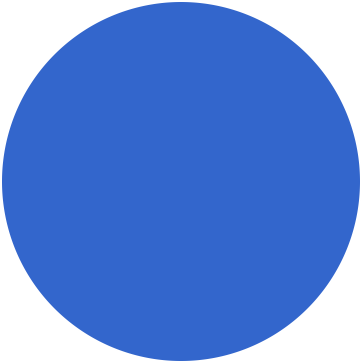 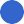 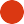 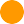 100%
03.06.23, 17:32
Опитування ЗВО спеціальності 011 2 семестр 2022-23 н.р. - Google Формы
https://docs.google.com/forms/d/1jKdFaQmkCoBJMFp2xq9wQVACUZkcz8BXCjMri6qzwr4/edit#responses
Копировать
13. Чи прозоро, чесно та об’єктивно відбувається оцінювання Ваших знань викладачами?

6 ответов


так ні
важко відповісти
11/12
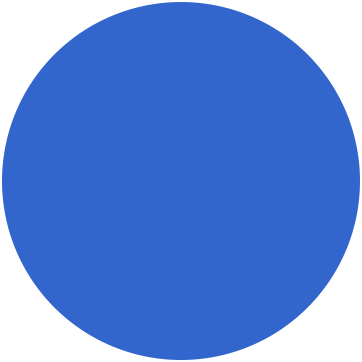 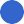 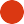 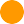 100%
Копировать
14. До кого Ви можете звернутися для запобігання та врегулювання конфліктів із викладачами?

6 ответов
адмінистрації закладу
4 (66,7 %)
4 (66,7 %)
завідувача випускової кафедри
2 (33,3 %)
студентського омбудсмена
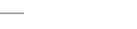 4 (66,7 %)
куратора
0
1
2
3
4
03.06.23, 17:32
Опитування ЗВО спеціальності 011 2 семестр 2022-23 н.р. - Google Формы
https://docs.google.com/forms/d/1jKdFaQmkCoBJMFp2xq9wQVACUZkcz8BXCjMri6qzwr4/edit#responses
Копировать
15. Яким чином Ви дотримуєтеся академічної доброчесності під час навчання?

6 ответов
12/12
не допускаю у своїх роботах
плагіат
не фальсифікую результати
своїх досліджень
не обманюю сокурсників і
викладачів
6 (100 %)
4 (66,7 %)
4 (66,7 %)
3 (50 %)
не списую у сокурсників
4 (66,7 %)
не займаюся хабарництвом
0
1
2
3
4
5
6
Копировать
16. Як ви оцінюєте організацію наукових і практичних заходів професійної діяльності (конференції, тренінги, запрошені лектори тощо), які проводяться в університеті?

6 ответов
заходів достатньо, беру активну участь
заходів достатньо, але не беру участі заходів недостатньо
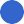 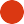 16,7%
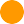 66,7%
16,7%
03.06.23, 17:32
Опитування ЗВО спеціальності 011 2 семестр 2022-23 н.р. - Google Формы
https://docs.google.com/forms/d/1jKdFaQmkCoBJMFp2xq9wQVACUZkcz8BXCjMri6qzwr4/edit#responses
Копировать
17. Чи поєднуєте ви навчання з роботою?

6 ответов
13/12
так, працюю за майбутнім фахом
так, працюю там, де була можливість влаштуватись
не працюю
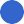 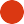 16,7%
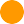 66,7%
16,7%
Копировать
18. Чи маєте Ви можливість взяти участь програми?
у процедурах внутрішнього забезпечення якості даної освітньої
6 ответов
так ні
важко відповісти
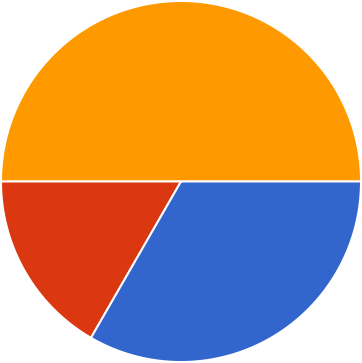 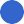 50%
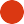 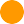 16,7%
33,3%
03.06.23, 17:32
Опитування ЗВО спеціальності 011 2 семестр 2022-23 н.р. - Google Формы
https://docs.google.com/forms/d/1jKdFaQmkCoBJMFp2xq9wQVACUZkcz8BXCjMri6qzwr4/edit#responses
Копировать
19. Чи задоволені Ви якістю навчально-методичної літератури, яка є у наявності у бібліотеці, репозиторії університету?

6 ответов
14/12
так ні
важко відповісти
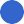 16,7%
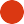 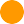 16,7%
66,7%
Копировать
20. Чи забеспечений Вам доступ до інформаційних ресурсів, потрібних для навчання в межах освітньої програми?

6 ответов
так ні
важко відповісти
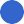 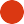 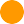 16,7%
83,3%
03.06.23, 17:32
Опитування ЗВО спеціальності 011 2 семестр 2022-23 н.р. - Google Формы
https://docs.google.com/forms/d/1jKdFaQmkCoBJMFp2xq9wQVACUZkcz8BXCjMri6qzwr4/edit#responses
21. Які додаткові освітні послуги Ви хотіли би отримувати в університеті (клуби за інтересами, спортивні секції тощо) ?

0 ответов

Ответов на этот вопрос пока нет.

Копировать
22. Ваш курс та форма навчання

6 ответов
15/12
1 курс, денна
1 курс, заочна, дистанційна
2 курс денна
2 курс, заочна, дистанційна
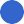 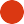 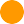 16,7%
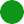 83,3%
ДЯКУЄМО ЗА ВІДПОВІДІ!